Building an automated system to detect collaboration quality using multimodal learning analytics
Pankaj Chejara
Center of Education Technology
Tallinn University
Estonia

pankajch@tlu.ee
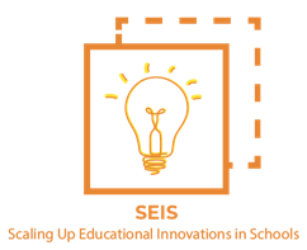 Introduction
Pankaj Chejara
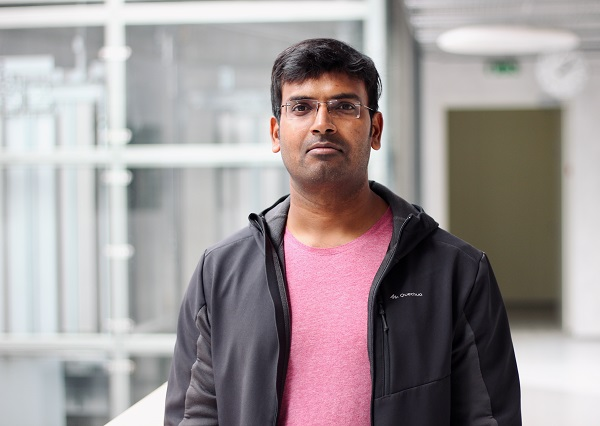 PhD Scholar (Multimodal Learning Analytics)
Tallinn University, Estonia
Masters (Comp. Eng.)
Masters (Comp. app.)
INDIA
Bachelor (Mathematics)
Context
Collaborative learning in Classroom settings
Students do not learn this skill if left alone in collaborative activity (Stover & Holland, 2018)
Stover, S., & Holland, C. (2018). Student Resistance to Collaborative Learning. International Journal for the Scholarship of Teaching and Learning, 12(2). https://doi.org/10.20429/ijsotl.2018.120208
Image: https://www.aver.com/AVerExpert/7-edtech-tools-every-smart-classroom-needs
Context
Collaborative learning in Classroom settings
It may be difficult for teachers to know for each group in the classroom “what is going on in the group?” (Alavi et al. 2009; Lui & Nesbit, 2019).
Students do not learn this skill if left alone in collaborative activity (Stover & Holland, 2018)
Liu, A. L., & Nesbit, J. C. (2020). Dashboards for computer-supported collaborative learning. In Intelligent Systems Reference Library (Vol. 158). Springer International Publishing. https://doi.org/10.1007/978-3-030-13743-4_9
Context
Collaboration quality: Multidimensional construct
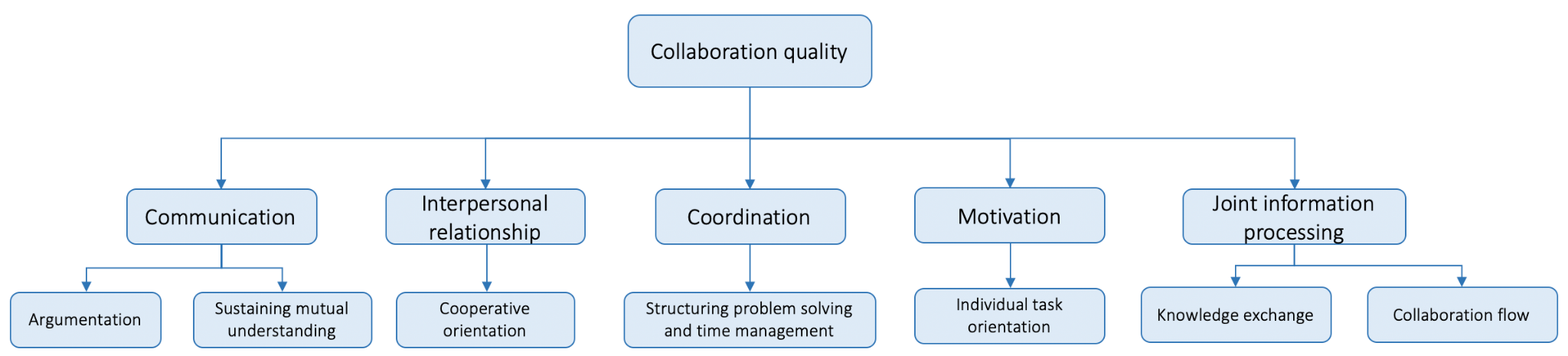 Rummel, N., Deiglmayr, A., Spada, H., Kahrimanis, G., & Avouris, N. (2011). Analyzing collaborative interactions across domains and settings: An adaptable rating scheme. In Analyzing interactions in CSCL (pp. 367-390). Springer, Boston, MA.
There is a need of a system which can support teachers with monitoring and interventions during collaborative activities in classroom.
Related work
Learning analytics for building a monitoring system for collaboration
Digital Space
Students interaction with digital technology
Digital Traces
Learning Analytics
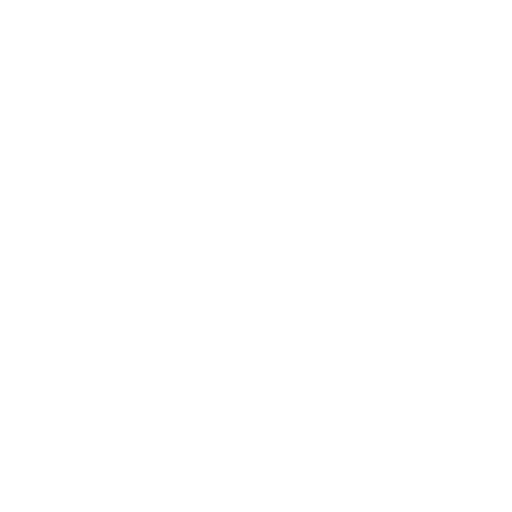 Related work
Learning analytics for building a monitoring system for collaboration [limitation]
Digital Space
Physical Space
Students interaction with digital technology
Students face to face interaction
?
Digital Traces
Learning Analytics
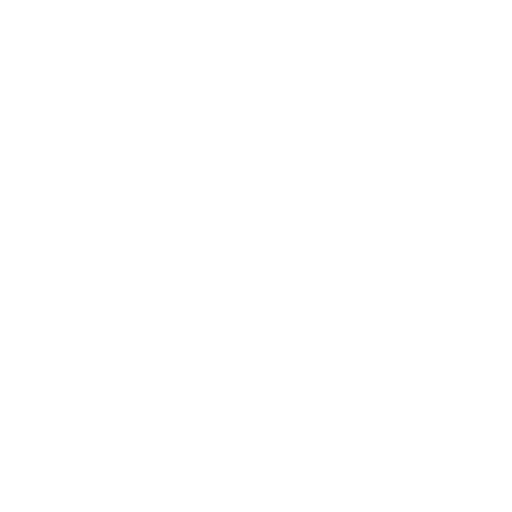 Related work
Multimodal Learning analytics for building monitoring system for collaboration
Digital Space
Physical Space
Students interaction with digital technology
Students face to face interaction
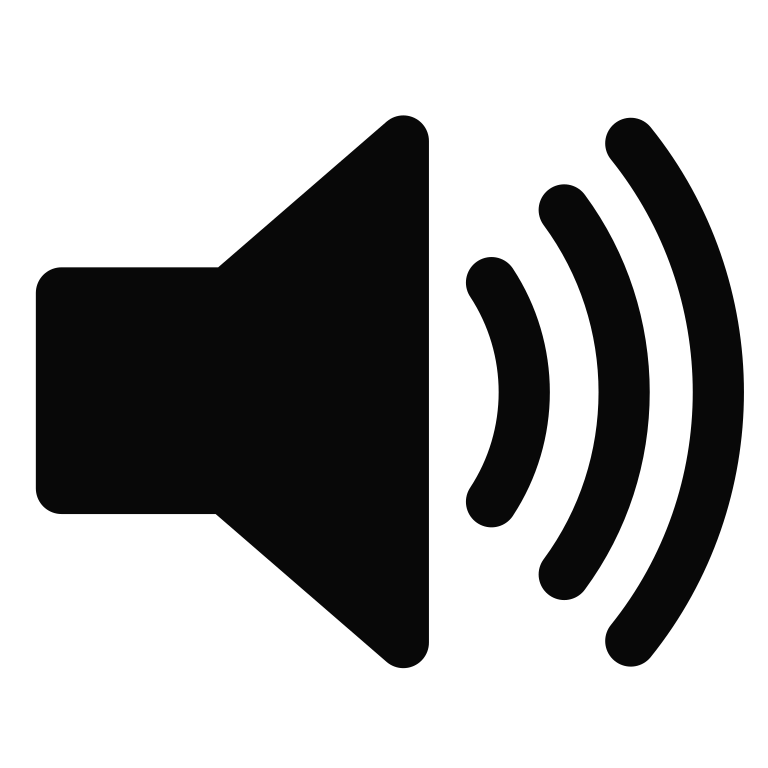 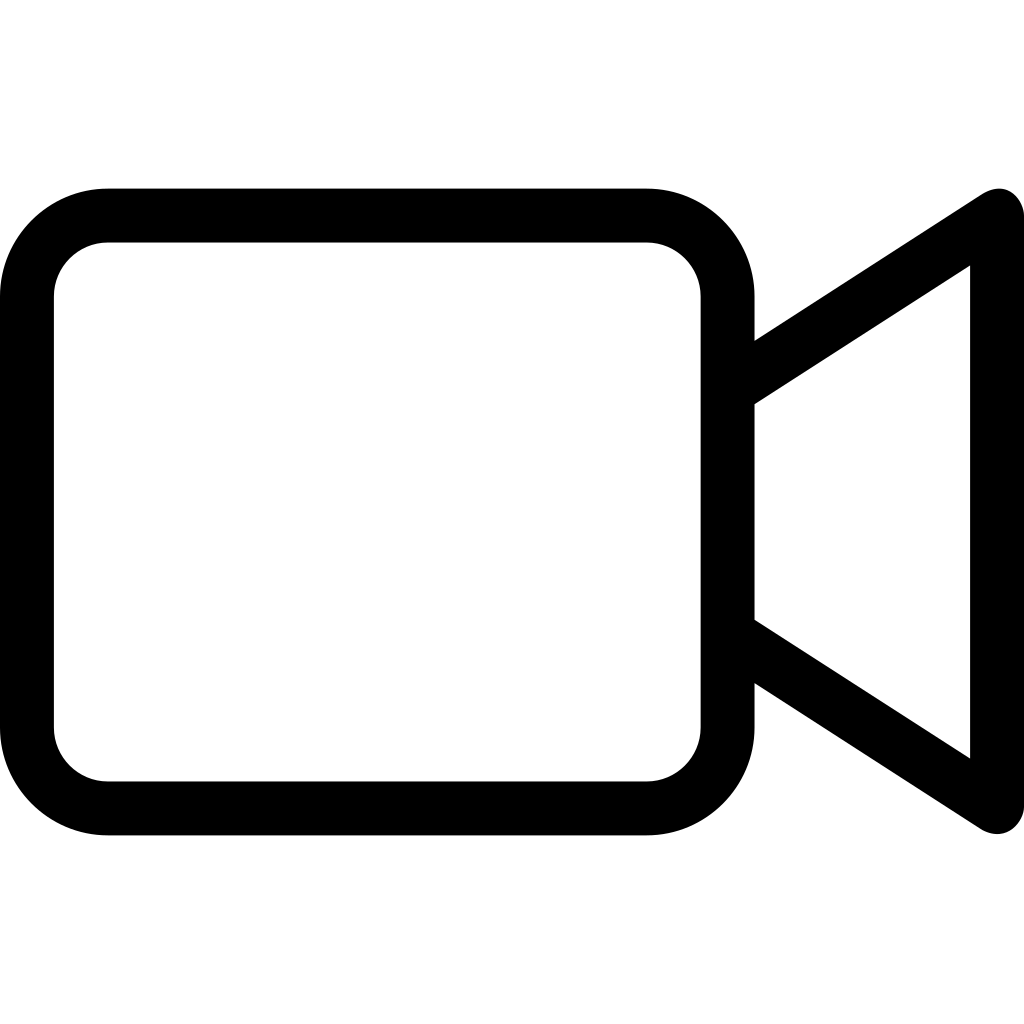 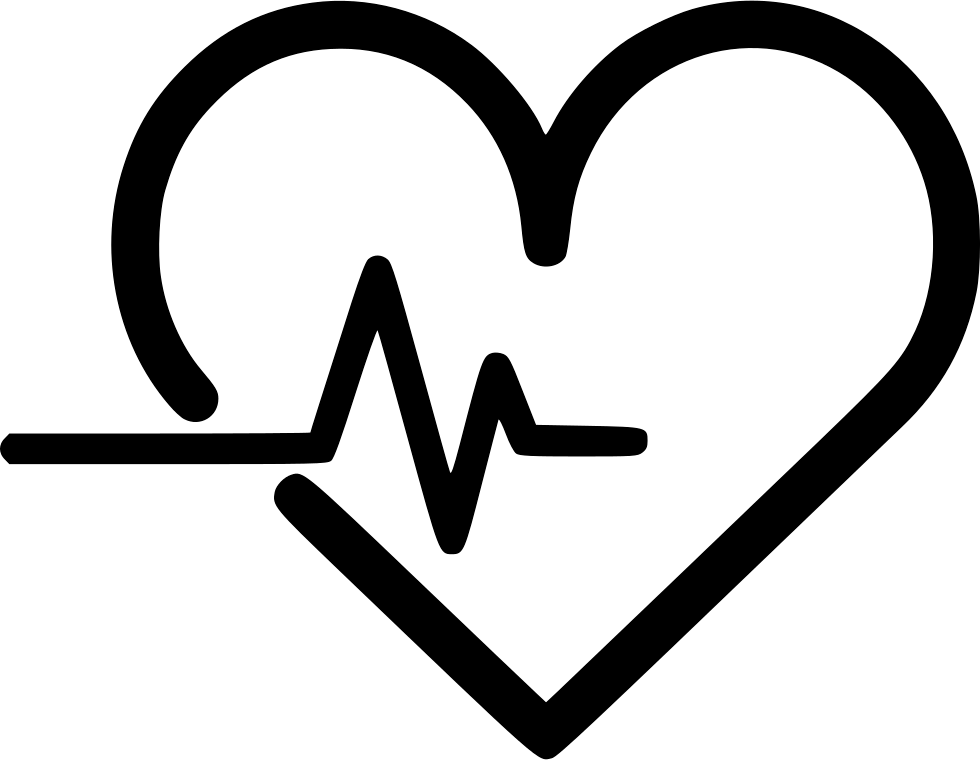 Digital Traces
Multimodal Learning Analytics
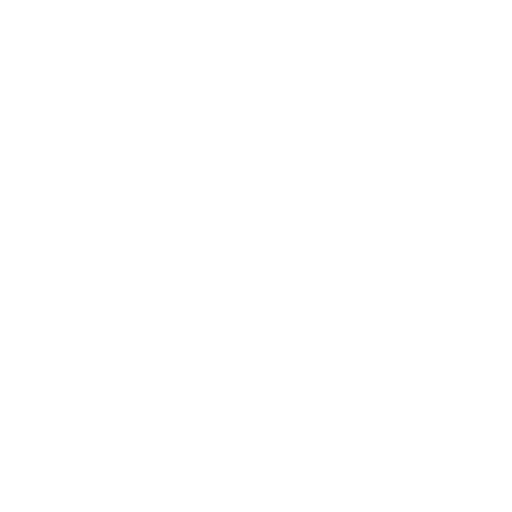 Research objective
Main research goal of my PhD
To build and assess MMLA technological support for estimation of collaboration quality and its various dimensions in small groups in classroom collaborative learning.
Intervention/Support
Multimodal data
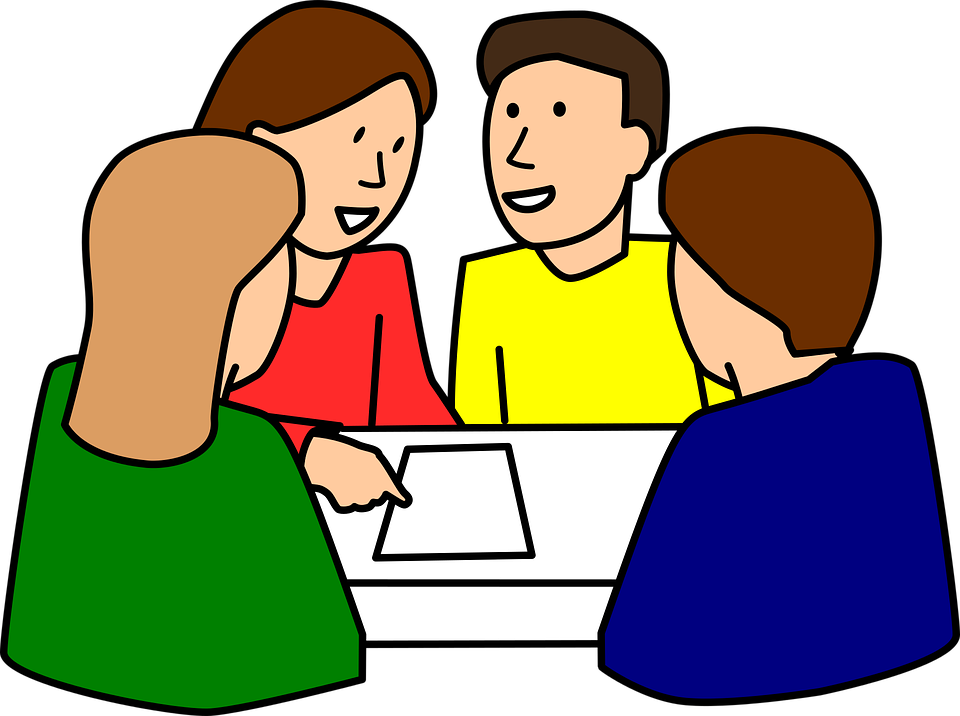 MMLA System
Collaborative activity
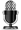 Monitoring & Guidance
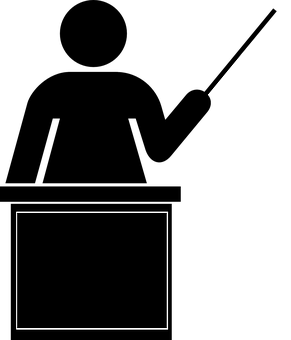 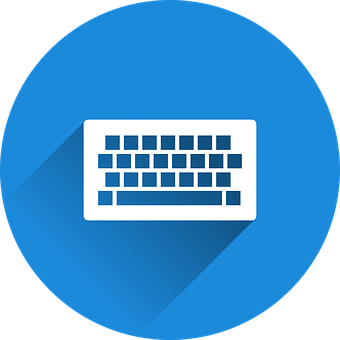 Teacher
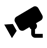 Investigating the feasibility of estimating collaboration quality dimensions in classroom settings
1
First Research Study
Context: Estonian high school students

Data: audio and logs

Group-size: 3,4

Features: speaking time, number of characters added or deleted

Annotation: Using rating handbook from Rummel et al., 2015
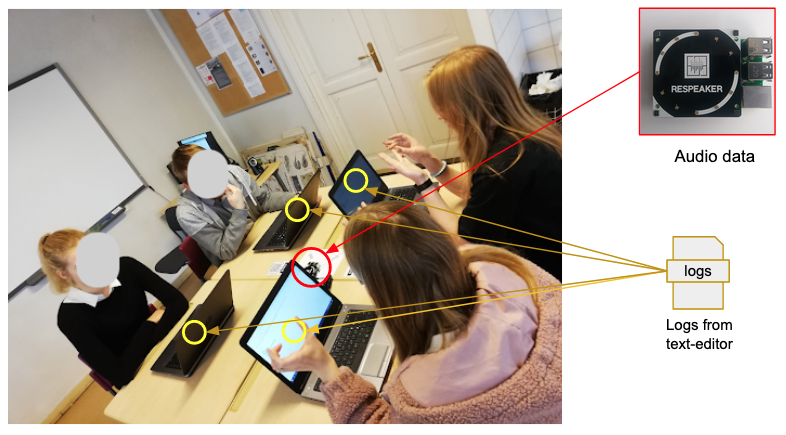 Chejara, P., Prieto, L. P., Ruiz-Calleja, A., Rodríguez-Triana, M. J., Shankar, S. K., & Kasepalu, R. (2020, September). Quantifying collaboration quality in face-to-face classroom settings using mmla. In International Conference on Collaboration Technologies and Social Computing (pp. 159-166). Springer, Cham.
First Research Study
The model showed good performance but due to small dataset, the generalizability of the model was in question.
Context: Estonian high school students

Data: audio and logs

Group-size: 3,4

Features: speaking time, number of characters added or deleted

Annotation: Using rating handbook from Rummel et al., 2015
Model development
Model evaluation
Publication
Model use in practice ??
Research gap: Lack of standard practice on systematic evaluation of models in Multimodal learning analytics
First Research Contribution
EFAR-MMLA: An evaluation framework for assessing and reporting generalizability of machine learning models in MMLA

Guidelines for assessing models on generalizability levels related to education

Guidelines for reporting model performance
Context
Group
Instance
Generalizability levels
Chejara, P., Prieto, L. P., Ruiz-Calleja, A., Rodríguez-Triana, M. J., Shankar, S. K., & Kasepalu, R. (2021). EFAR-MMLA: An Evaluation Framework to Assess and Report Generalizability of Machine Learning Models in MMLA. Sensors, 21(8), 2863.
COVID-19
Rethink focus of your PhD
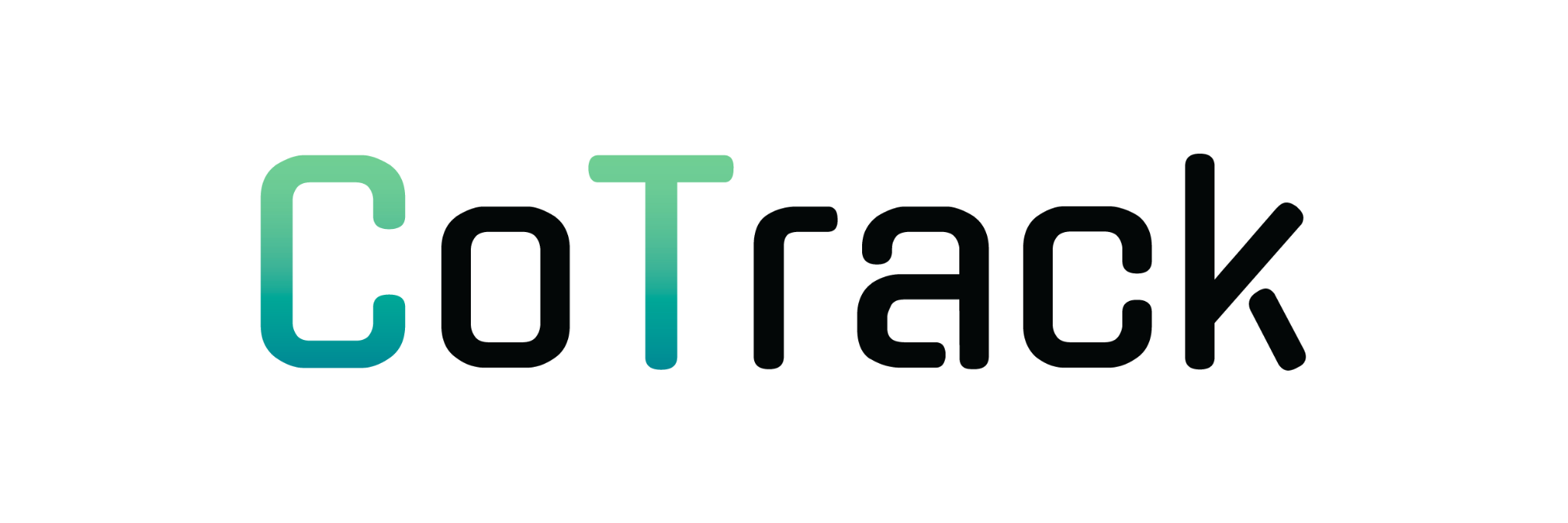 A web-based application to conduct collaborative learning activities with multimodal data collection and monitoring functionalities
https://www.cotrack.website
Developing generalizable machine learning models for collaboration quality dimensions
2
7 Different types of activity 
11 different learning contexts 
72 students 
~1200 minutes of video recordings
Second Research Study
Context: Estonian high school students

Data: audio and logs

Group-size: 3,4

Features: speaking time, turk-taking, number of characters added or deleted

Annotation: Using rating handbook from Rummel et al., 2015
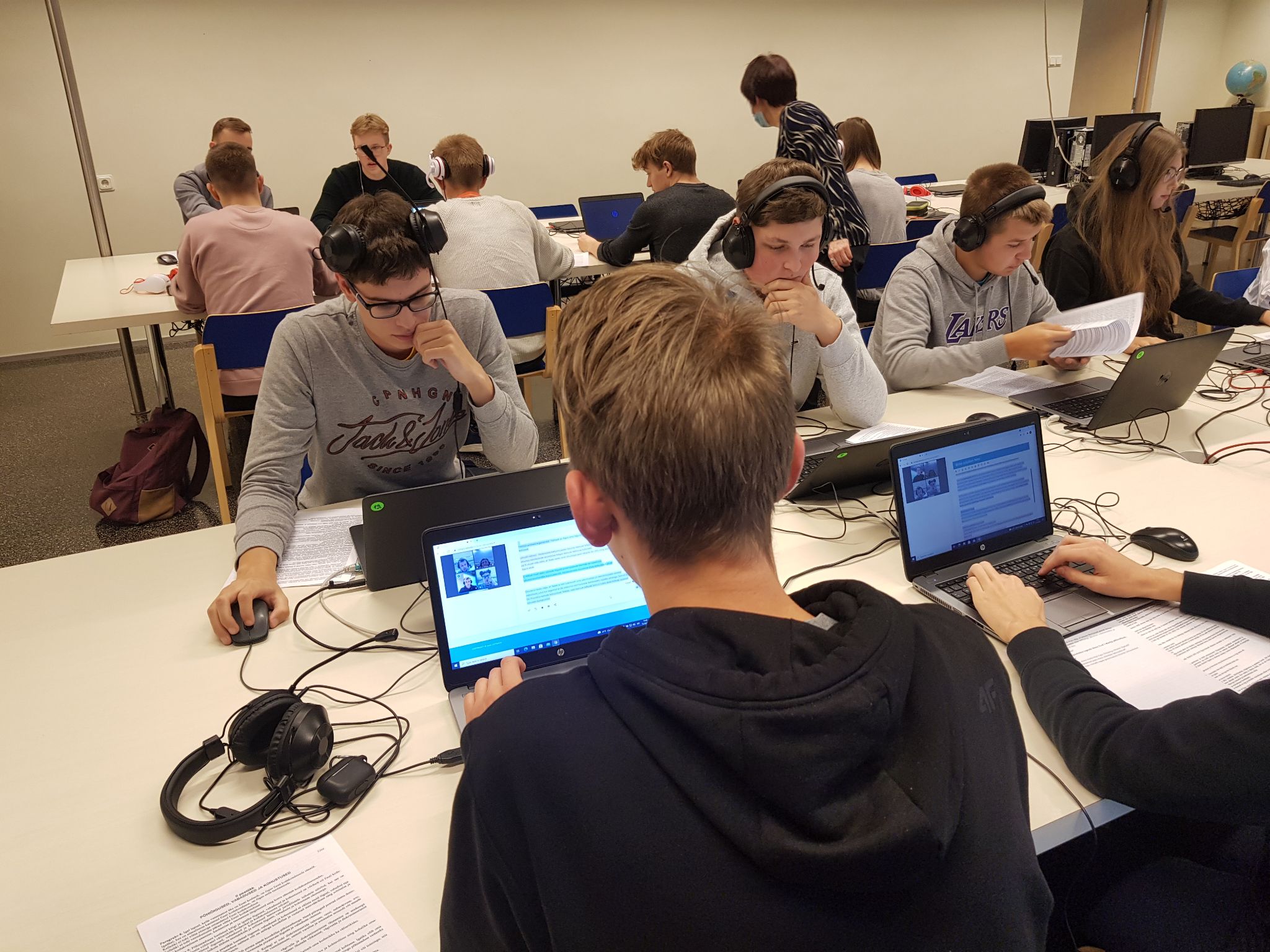 Second Research Study
No success in building generalizable models for collaboration quality and its various dimensions using widely used model development process in MMLA.
Context: Estonian high school students

Data: audio and logs

Group-size: 3,4

Features: speaking time, turn-taking, number of characters added or deleted

Annotation: Using rating handbook from Rummel et al., 2015
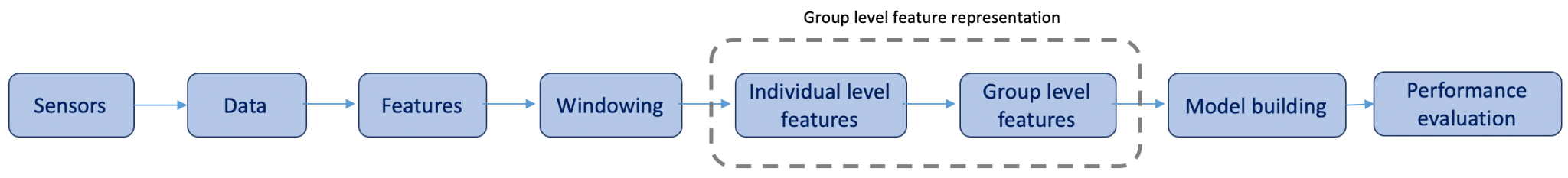 Research gap: Lack of MMLA research on using temporal aspect for modeling collaboration quality
Second Research Contribution
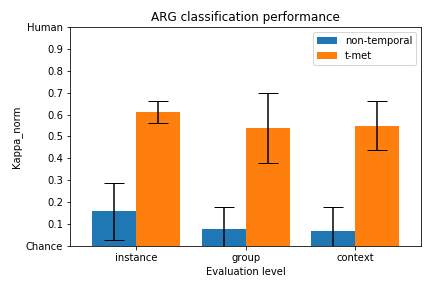 Argumentation classification model
T-MET: A time-aware method for building collaboration models using multimodal learning analytics

Utilizes temporal aspect of collaboration process.

Improves model’s performance significantly.
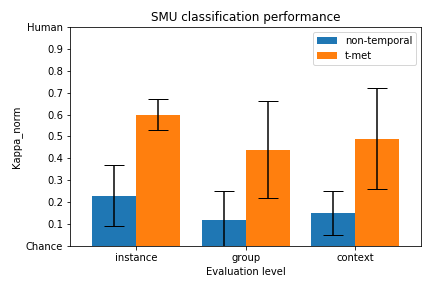 Sustaining mutual understanding classification model
Planning to submit in this month
Building a monitoring and guidance system based on developed models to support teachers
3
Third Research Study
Monitoring functionality
Activity details
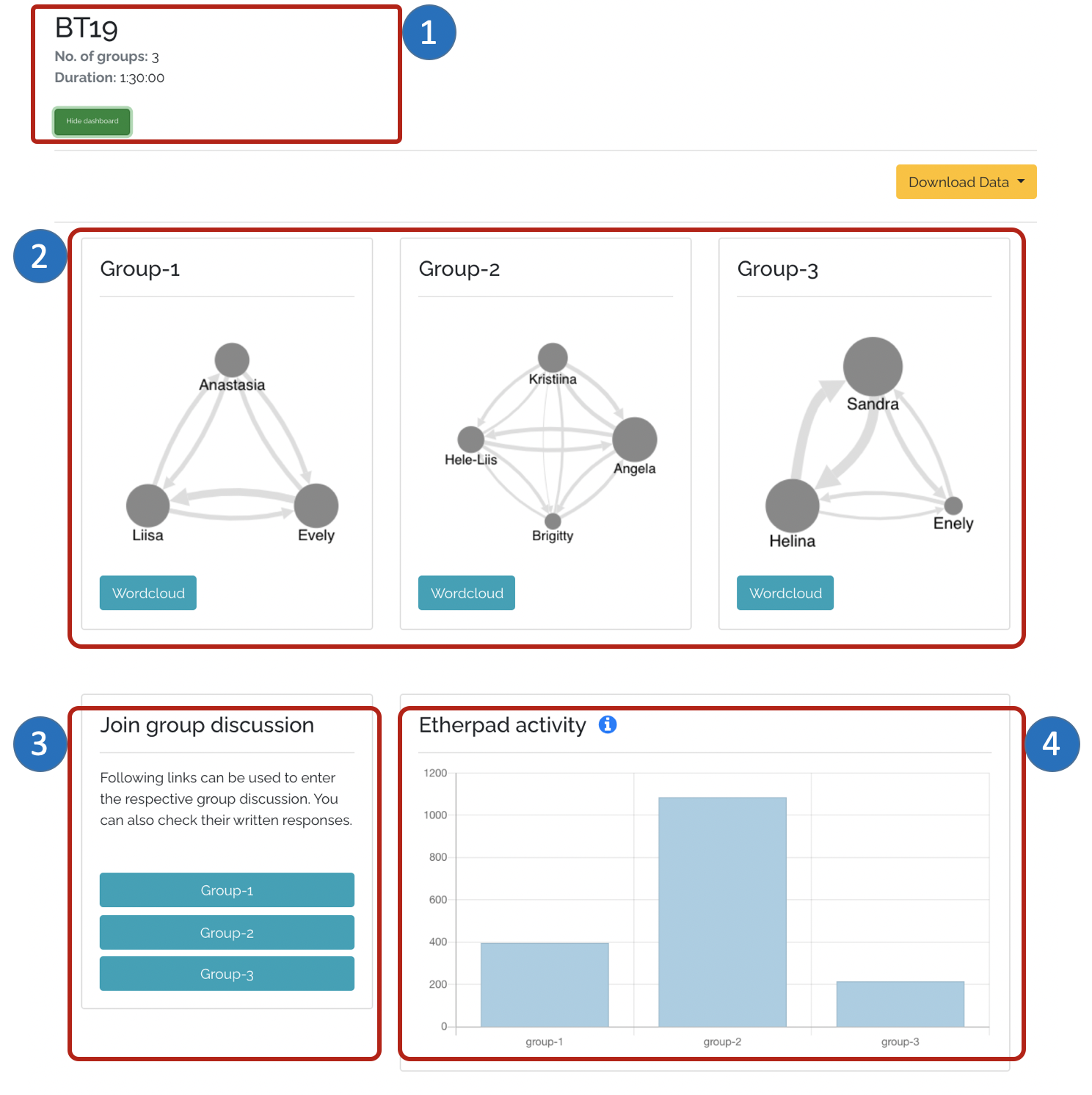 Participants: Estonian high school teachers

Data: survey

Evaluation aspects: Usability, ease of use, behavioral intention for adoption
Social dynamics
Controls to join particular group discussion/seeing their solution
Group activity in terms of writing updates
Third Research Study
Guidance functionality
Integration of developed models in CoTrack for classifying collaboration quality dimensions.
+ AI
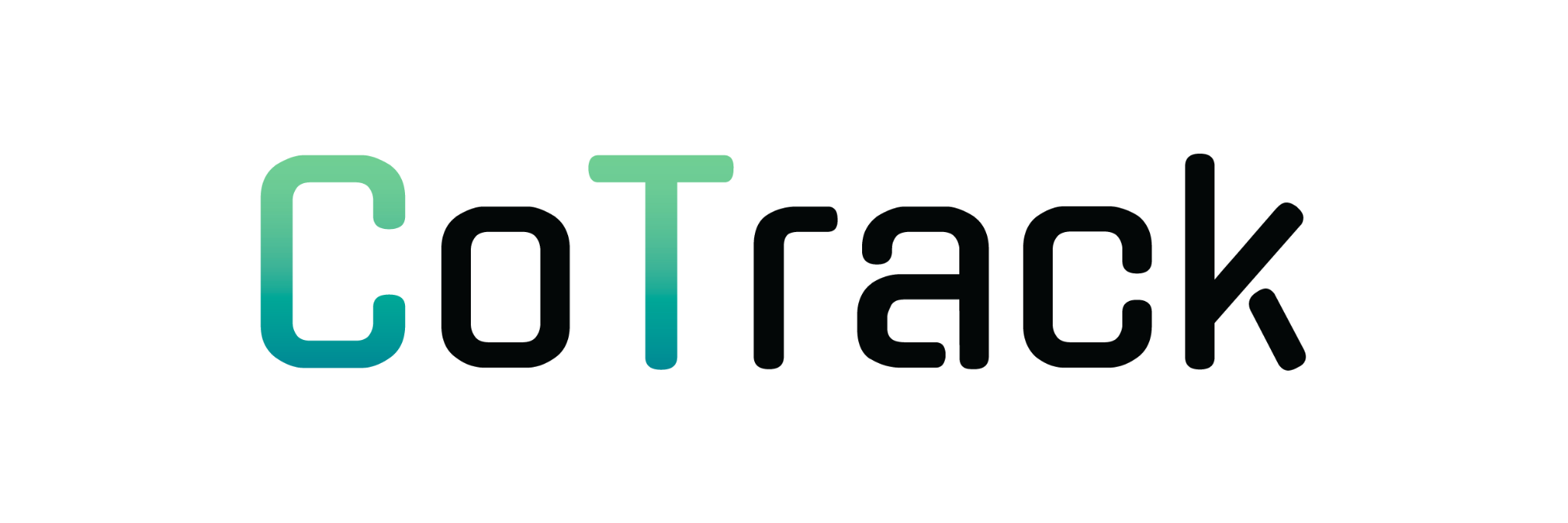 Participants: Estonian high school teachers

Data: survey

Evaluation aspects: Usability, ease of use, behavioral intention for adoption
Integration of suggestions from learning sciences on intervention strategies.
Collaboration intervention model
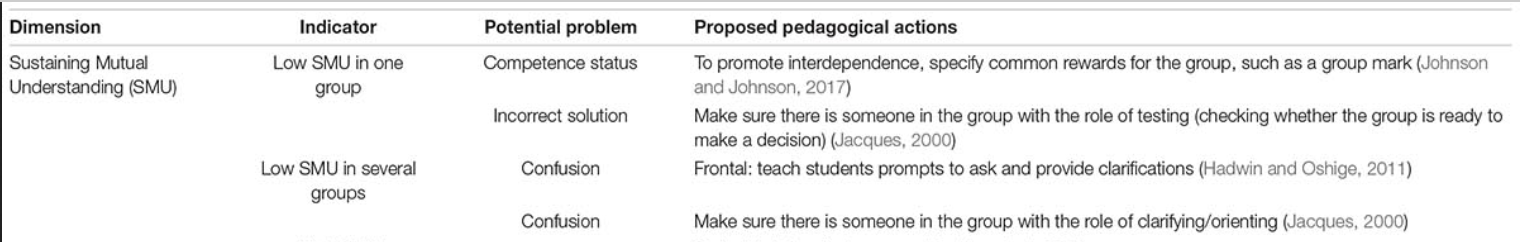 Kasepalu, Reet; Prieto, Luis P.; Ley, Tobias; Chejara, Pankaj (2022). Teacher Artificial Intelligence-Supported Pedagogical Actions in Collaborative Learning Coregulation: A Wizard-of-Oz Study. Frontiers in Education, 7, ARTN 736194. DOI: 10.3389/feduc.2022.736194.
Co-Designing a Multimodal Dashboard for Collaborative Analytics
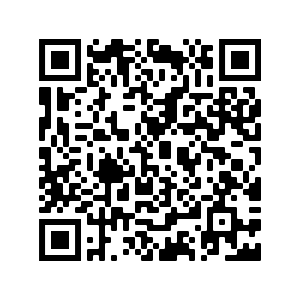 Pankaj Chejara, Reet Kasepalu, Adolfo Ruiz-Calleja, María Jesús Rodríguez-Triana, Luis P. Prieto
Tallinn University, Estonia
Key findings
Methods
Background
Dashboards built on traditional log-based learning analytics only offers partial view of (face-to-face) collaboration process.
Preference of abstract representations over quantitative measure.
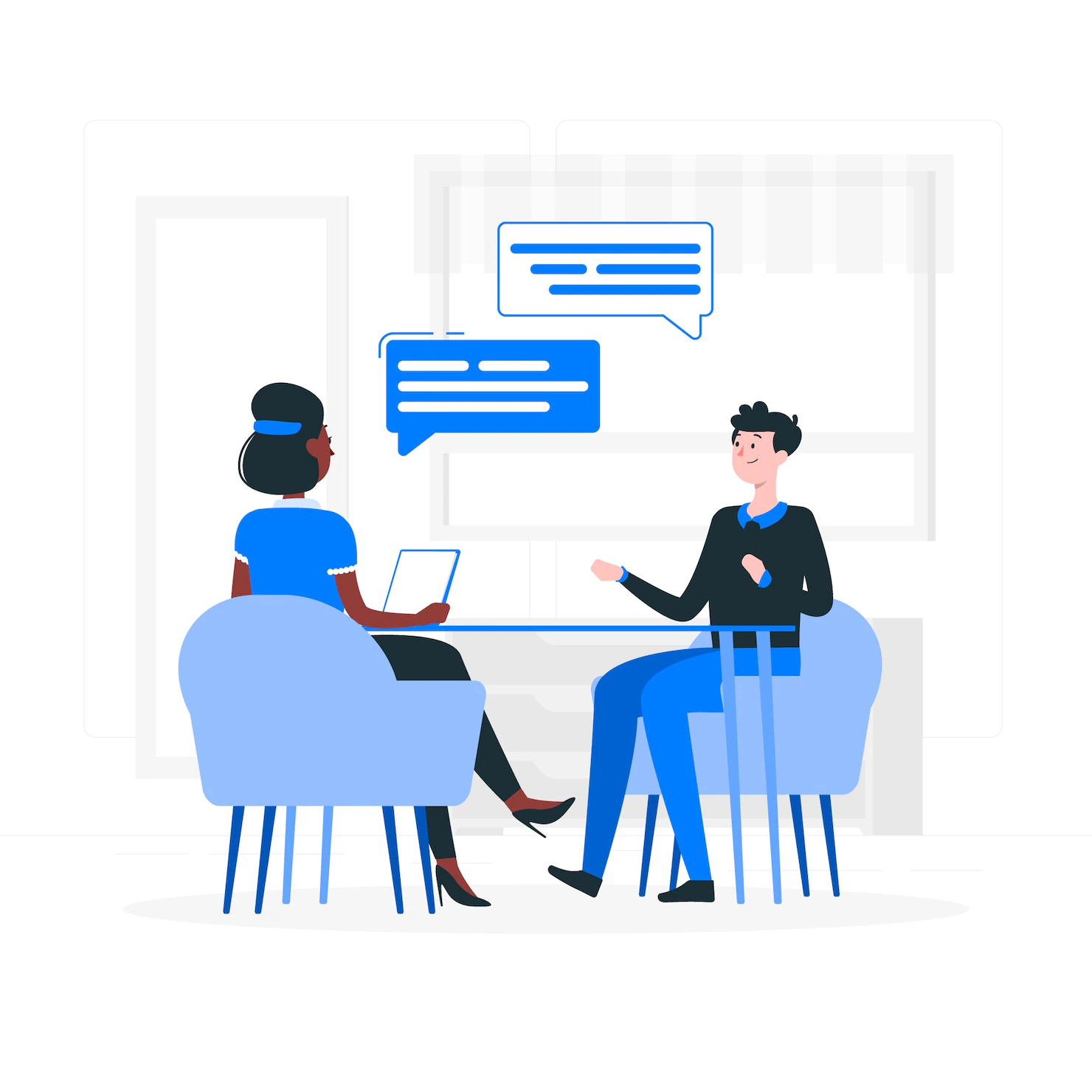 Paper prototype development
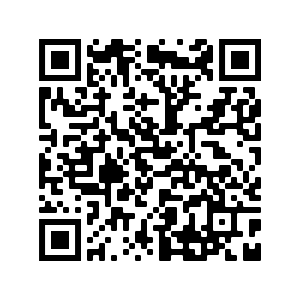 Traffic light presentation of collaboration quality.
8 in-service teachers
Refer for more details
Pen for presenting writing contribution, size of pen representing amount of contribution.
Multimodal Learning Analytics (MMLA) can offer a more holistic understanding of collaborative learning activities.
Interview
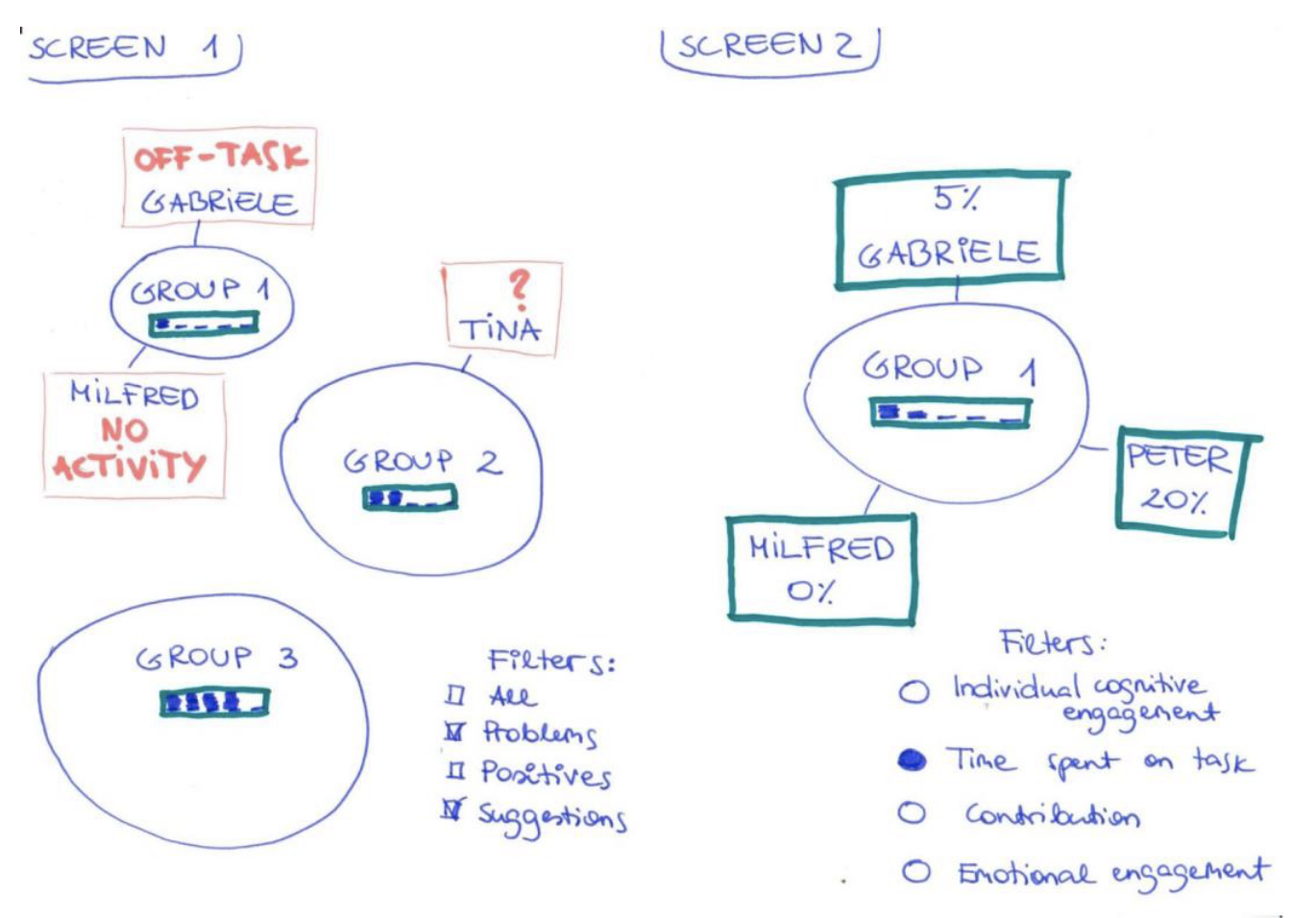 Freedom to choose a single analytics rather than having all analytics at the same time.
Paper prototype
Due to the inherent complexity of MMLA, the main challenge is ‘How to present multiple types of data (e.g., audio, logs) effectively to the teacher?’.
Interest for student’s individual contribution towards generated artefact
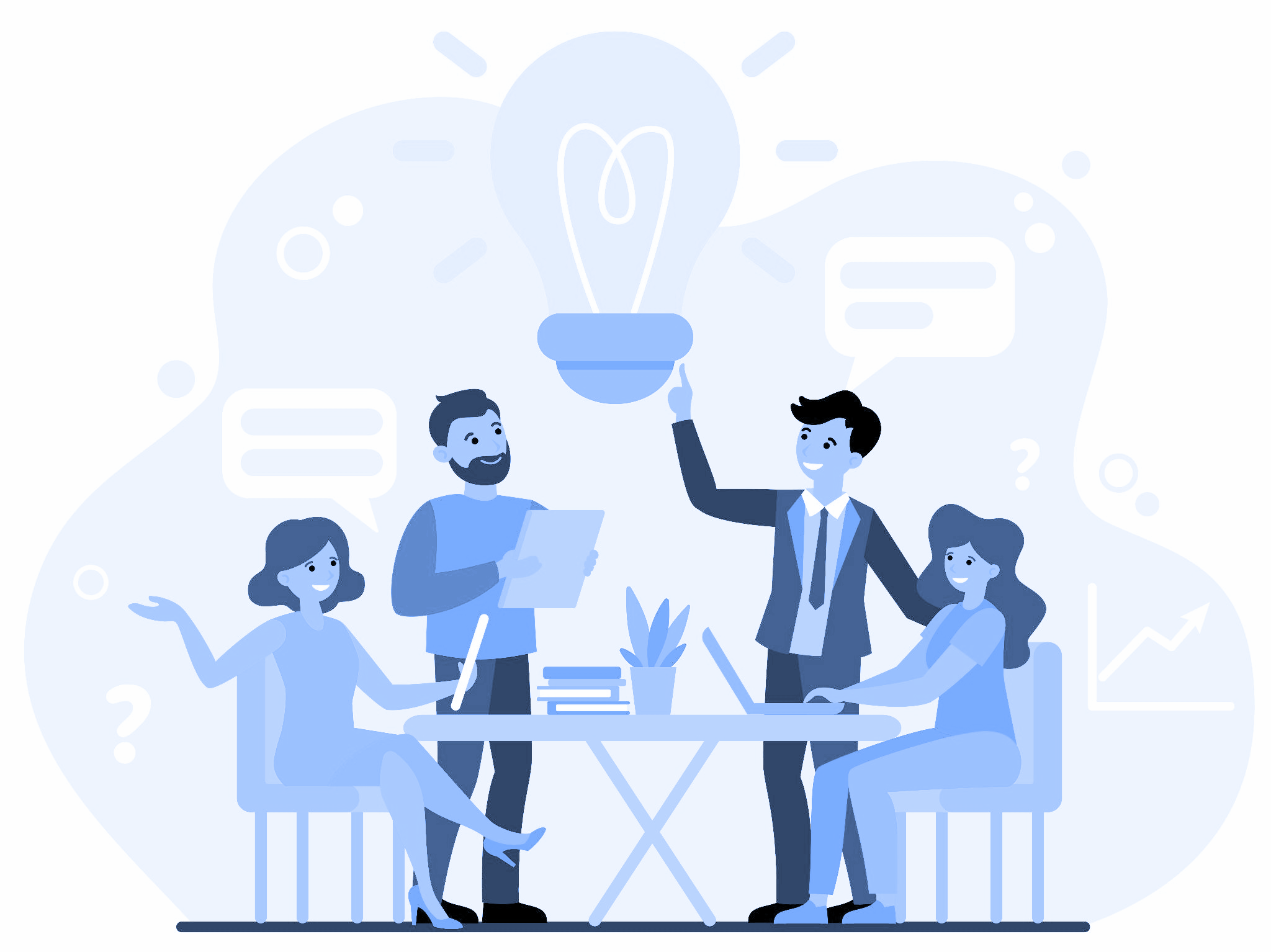 Workshop using software prototype
Need of alert mechanism for detecting passive students.
50 in-service teachers
Need for control over students’ learning space for better management.
Research introduction
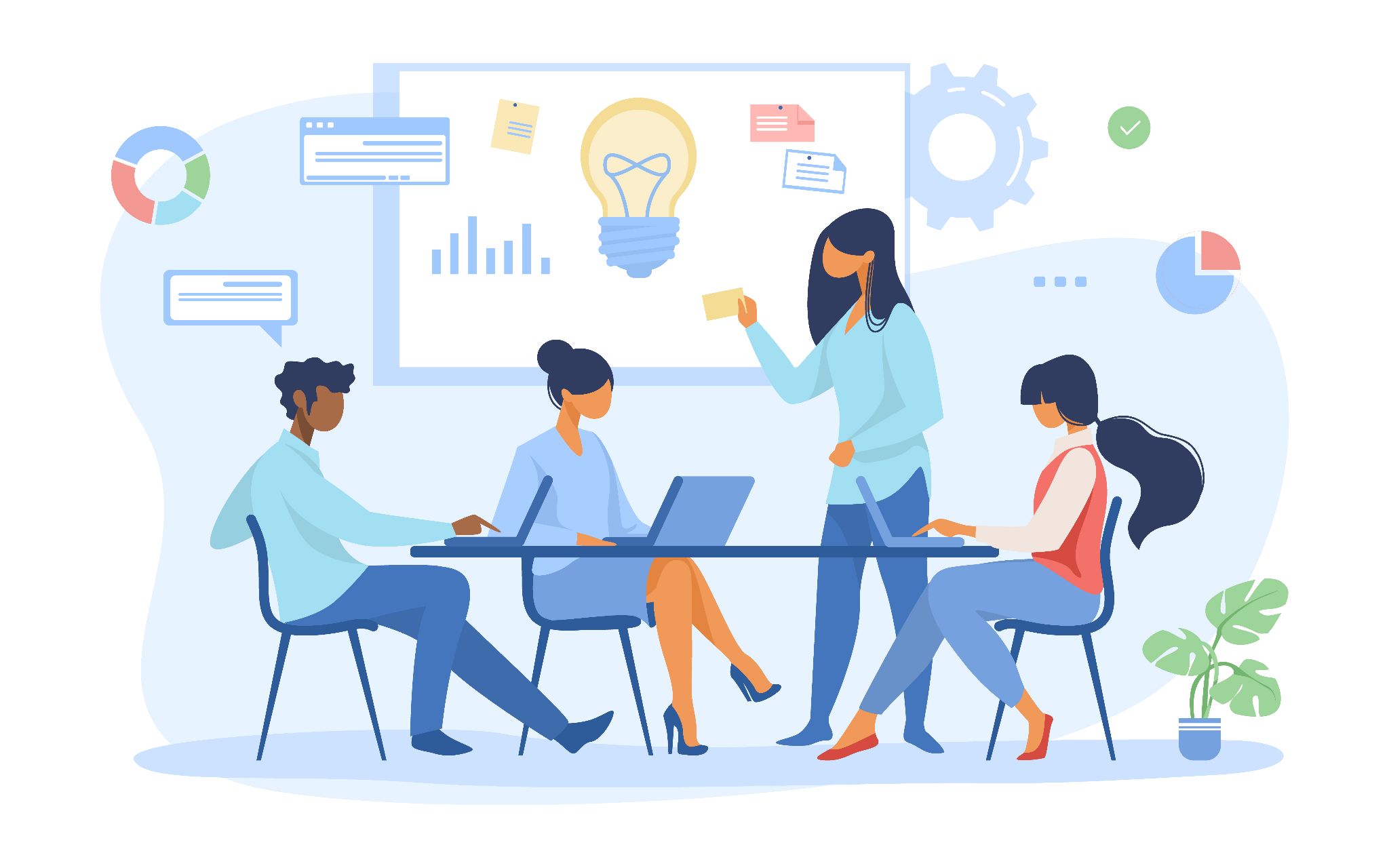 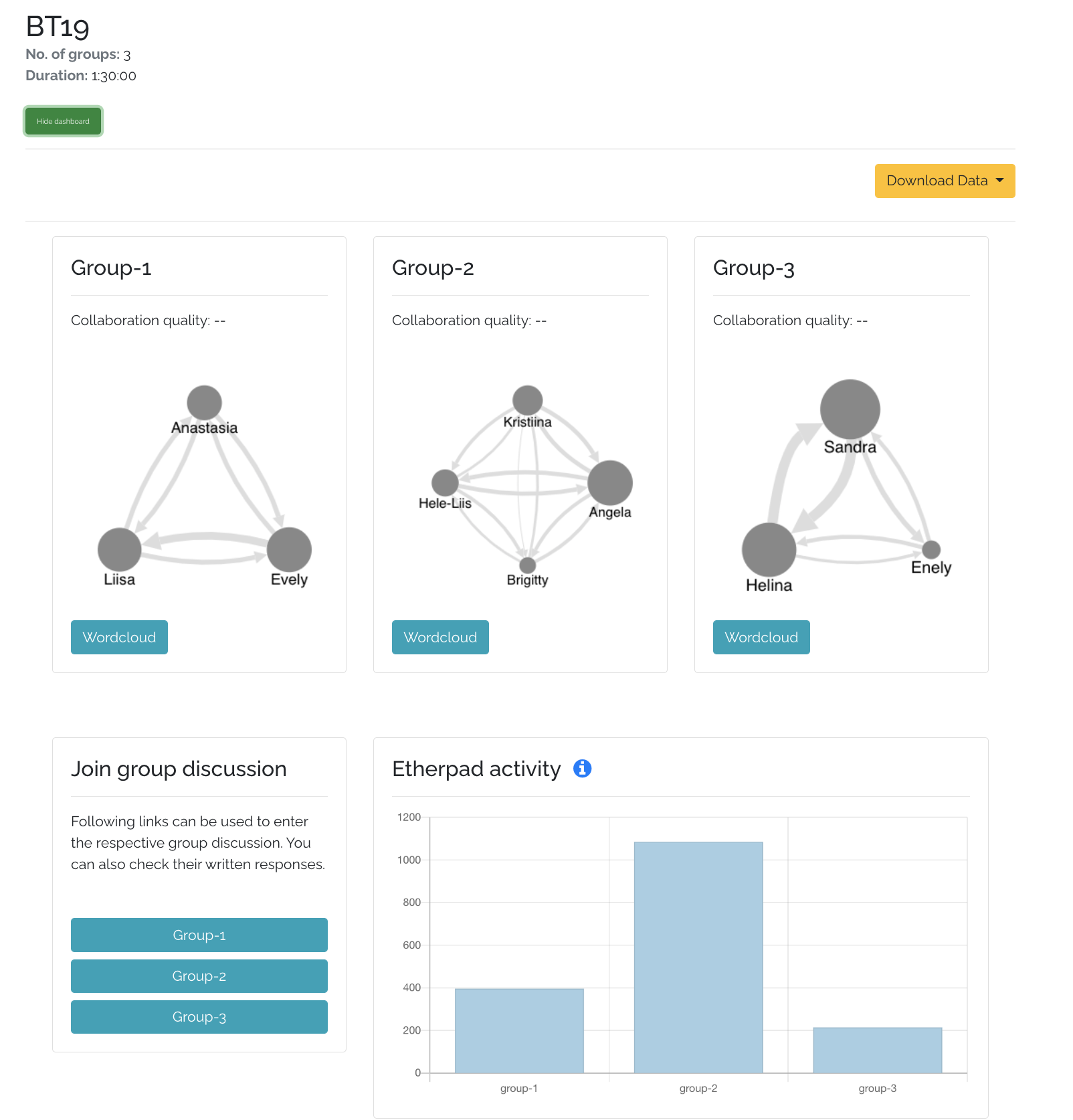 Group activity
Design implications
Do not show all the data at the same time.
Group artifact
Software prototype
Allow teachers to choose analytics to show.
Group reflection
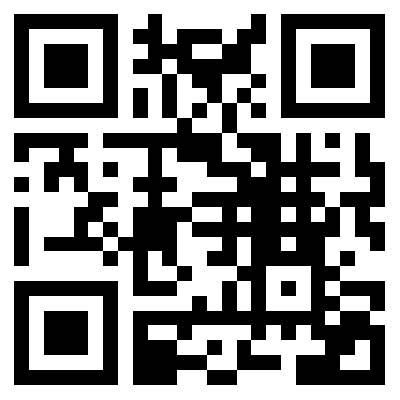 Prototype landing page
Integrate abstract representation for detected learning behavior.
Workshop
https://www.cotrack.website
The research presented in the paper has received partial funding from the European Union’s Horizon 2020 research and innovation programme under grant agreement No 856954.
Image: Freepic.com
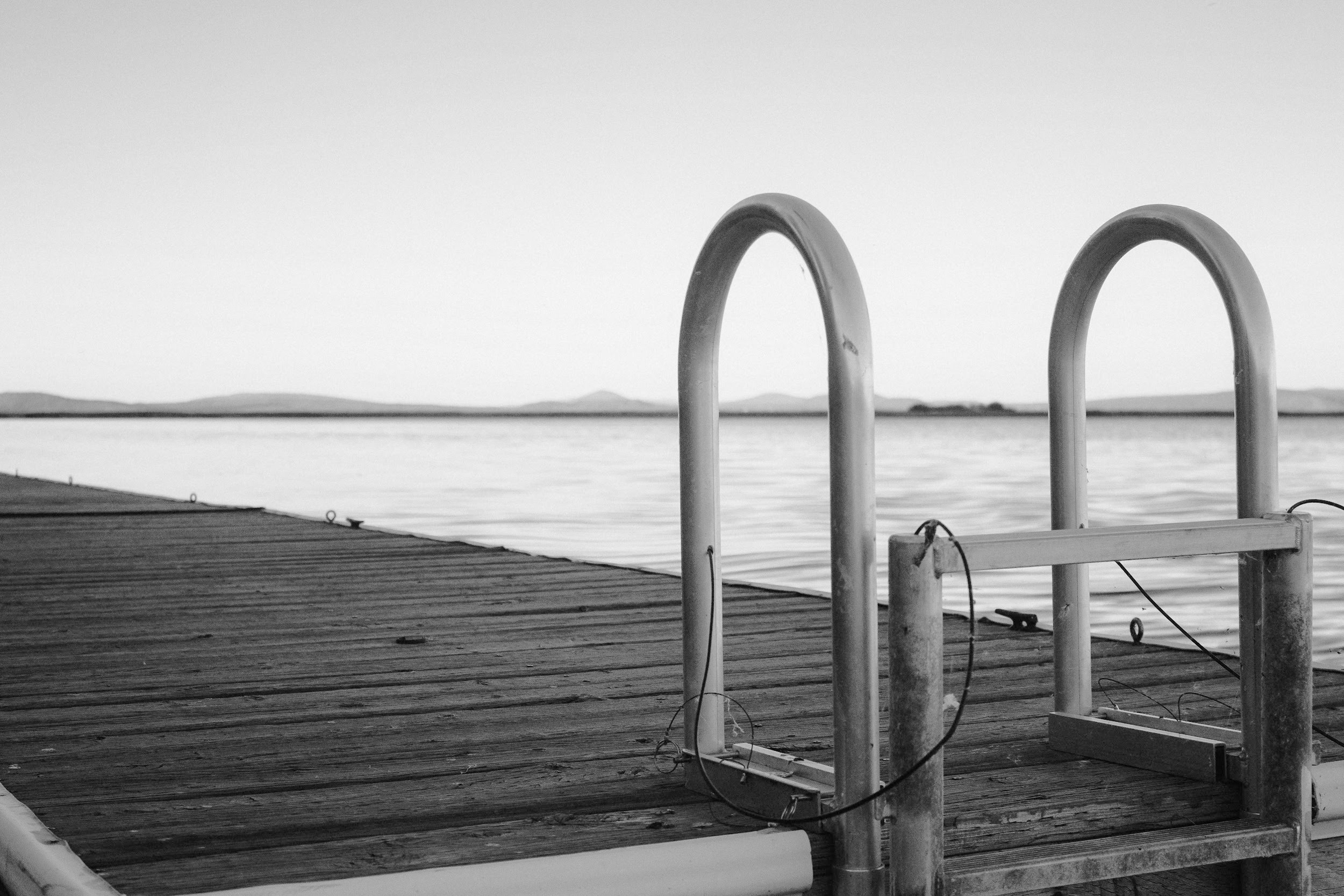 Coming next
Thesis writing :-)
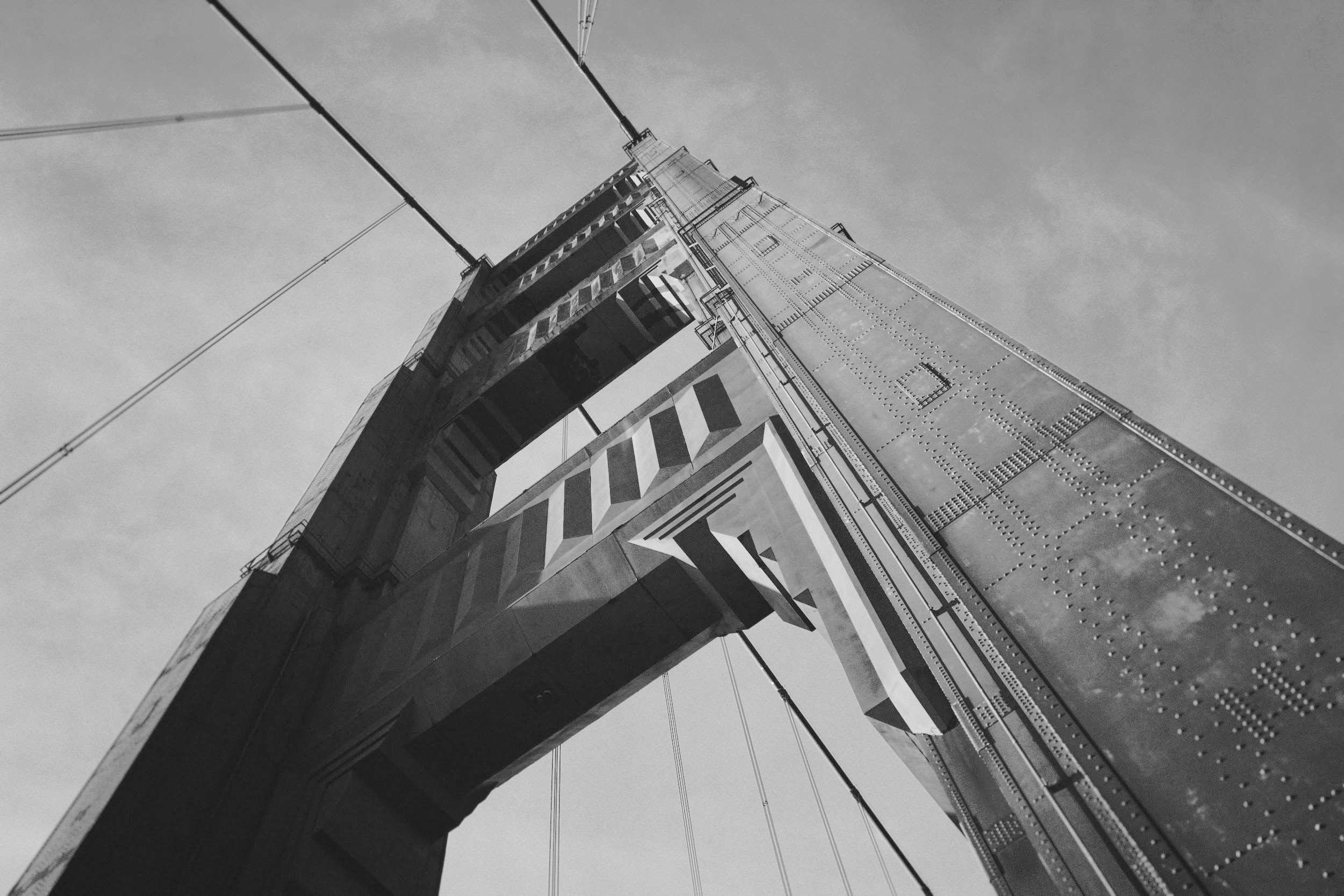 Thanks!
Contact us:
Pankaj Chejara
School of digital technologies
Tallinn University, Estonia
pankajch@tlu.ee
www.pankajchejara.website